Active Cells FacilityMET workshop
Paul Erterius
Mechanical Engineer
www.europeanspallationsource.se
31 February, 2018
Overview
My positionActive Cells Facility / Remote Handling Systems, WP6	<- Target Division <- EIS Division <- Fagerström Industrikonsult AB ◦ Conceptual and detail design development ◦ Model and design coordination
Active Cells Facility◌ General ◦ Hot Cell and man accessed adjacent building ◦ Tasks: Handling, size reduction and interim storage of spent Monolith components (TW, MRP, PBW and others) ◦ Comprises a static and a dynamic barrier (1,3m HD concrete walls and ventilation pressure cascade) ◦ Interior completely covered with 1.4404 sheet metal liner (Mechanical Quality Class: MQC4C/MQC3C)      including an embedded steel framework of liner profiles. ◦ Approximately 4000 different embedded steel items.◌ Project achievement so far: Detail design -> Public procurement -> Manufacturing -> Installation -> embedment completion 
Drawing details◌ Combined Manufacturing Drawings -> machining, welding and assembly consolidated on a single drawing (for each wall, floor, ceiling etc)
◌ Installation reference systems: Elevation annotations (RHS2000) and Gridlines (Sweref)	same as can be seen from the construction drawings. 
◌ Complementary Revision box for increased traceability of updates.
◌ Design lifecycle through ECOs	(~100 ECOs consumed so far)
2
Example drawings
Installation drawings

   ◌ Liner embedments of floor and interim storage compartments
   ◌ Liner and anchor plate ceiling embedments

Manufacturing drawings
   ◌ Anchor plate (high requirements)
   ◌ Anchor plate (moderate requirements)
   ◌ Liner Beam framework
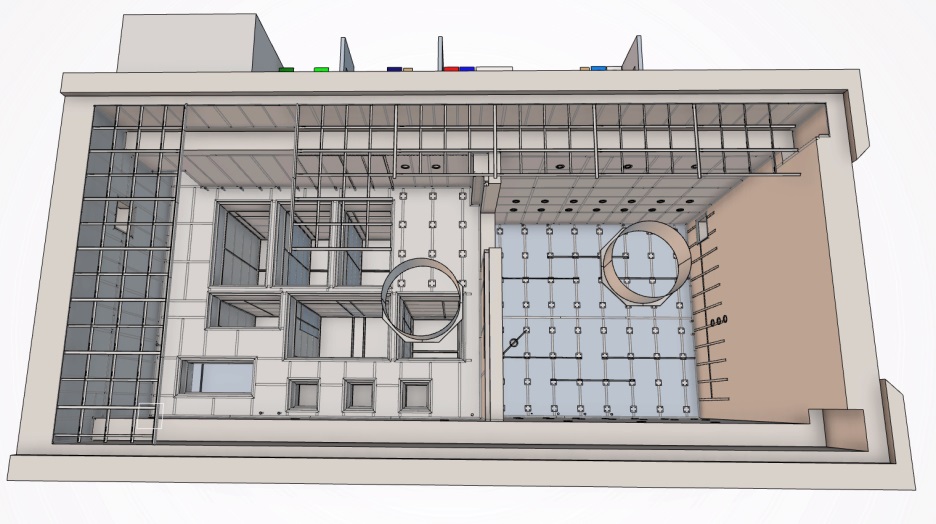 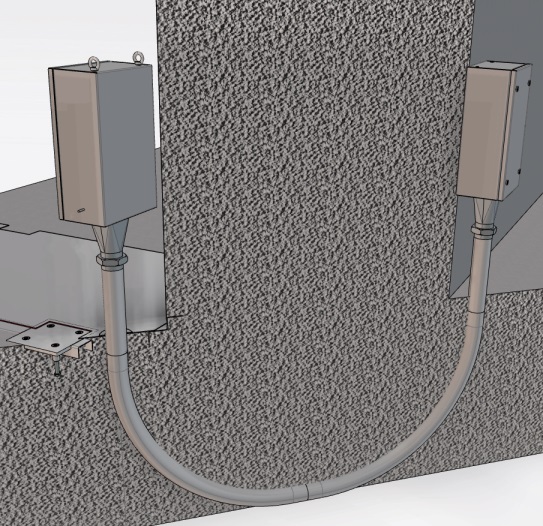 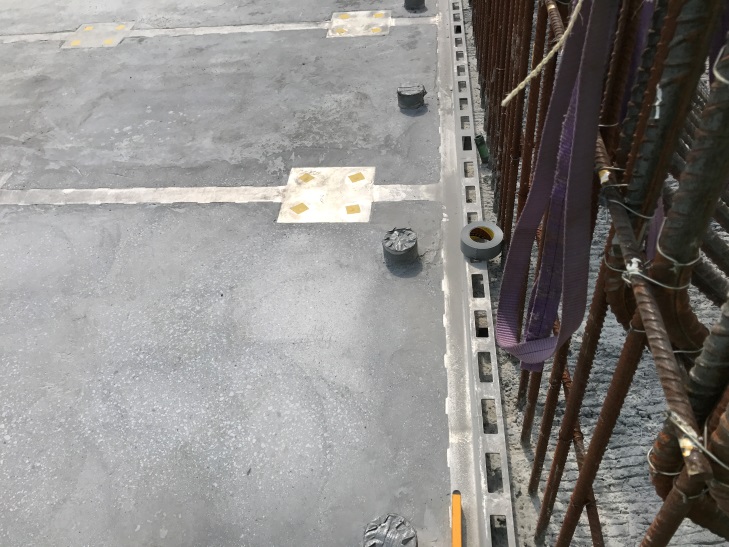 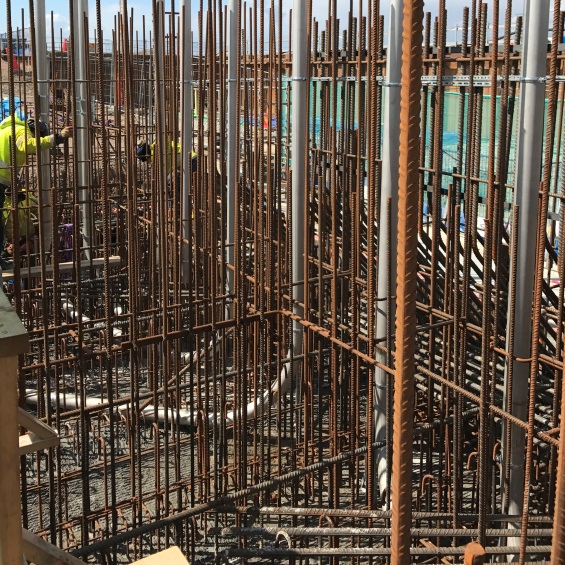 3